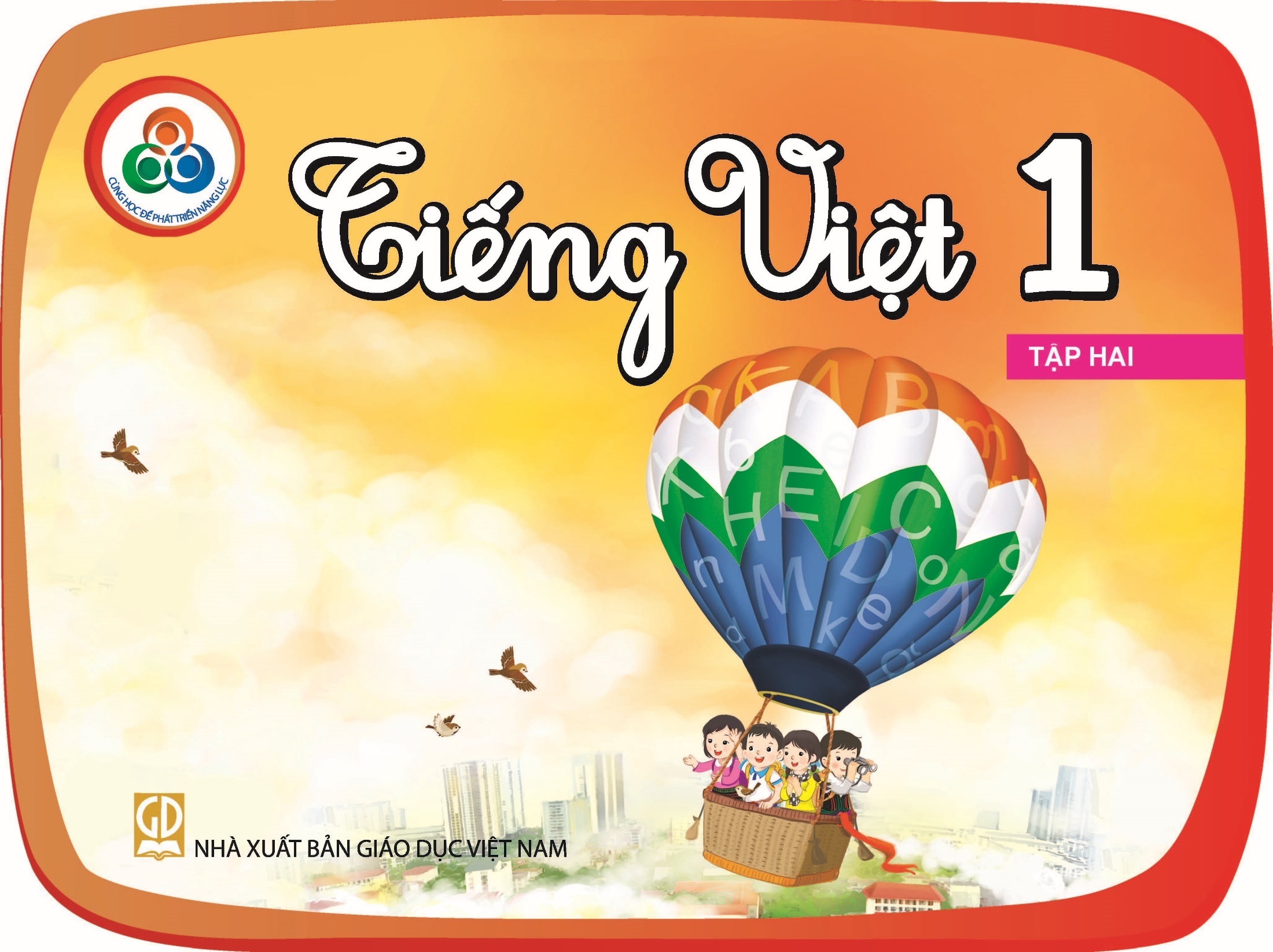 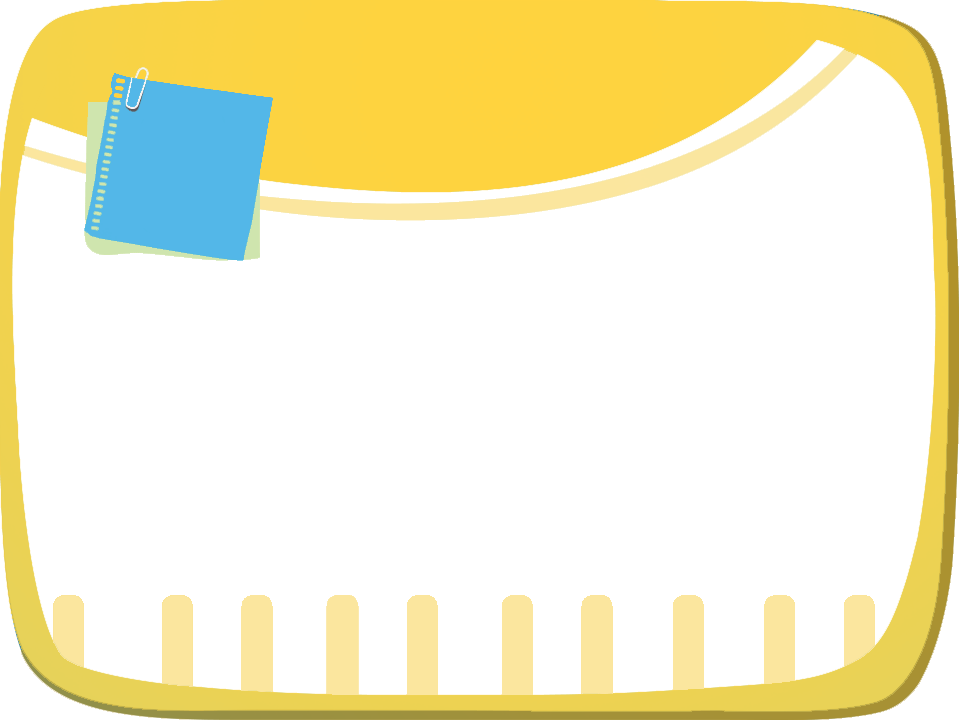 Bài
24B
Những chuyến đi
thú vị
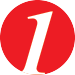 Nghe – nói
Nêu lợi ích của hoạt động em yêu thích.
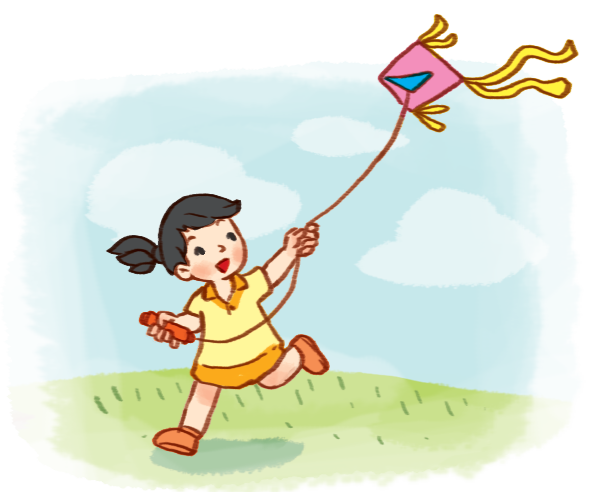 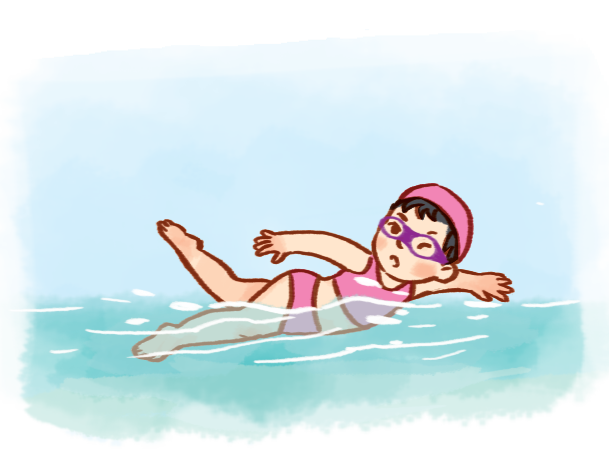 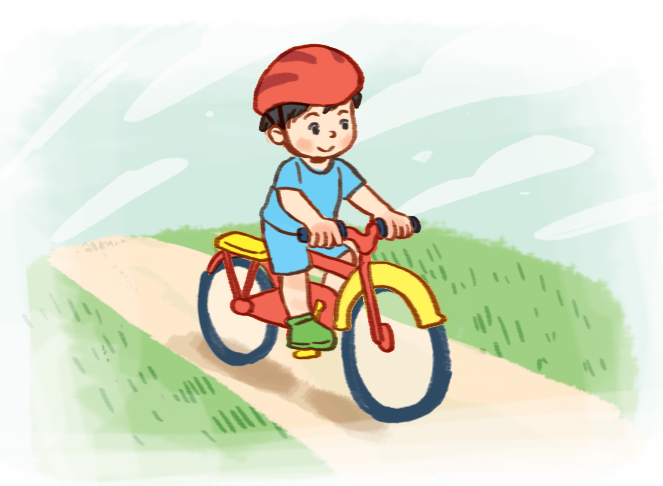 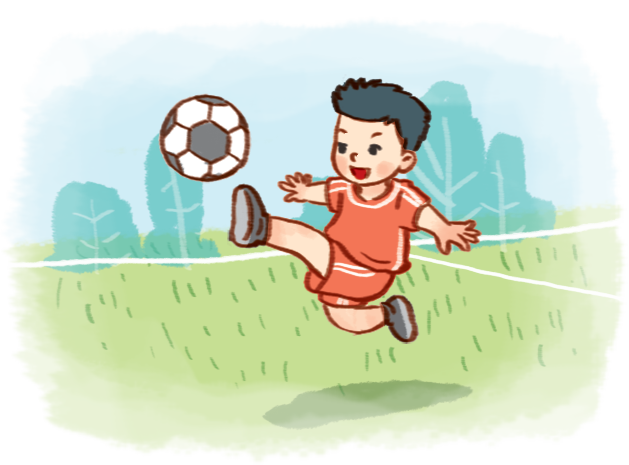 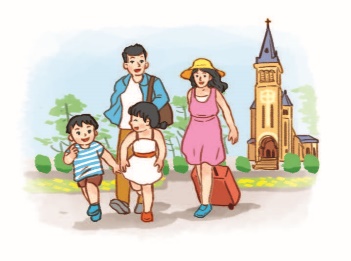 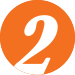 Đọc
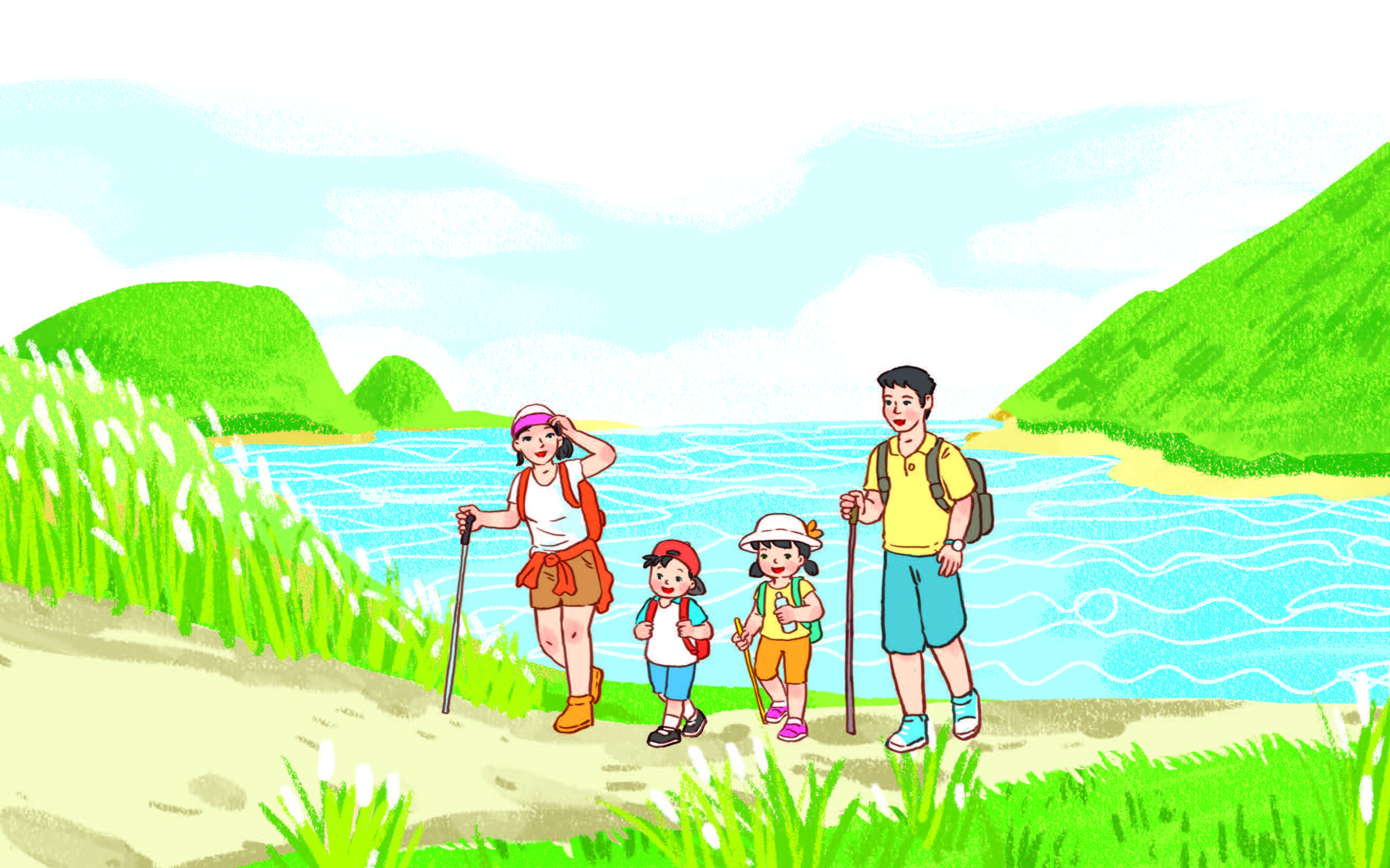 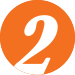 Đọc
Lợi ích của việc đi bộ
Có rất nhiều người thường đi bộ vào cuối tuần hoặc những ngày nghỉ lễ. Họ đi bộ ở vùng đồi núi, bãi biển hay trong rừng. Trẻ em cũng thấy thú vị khi đi bộ cùng cha mẹ. Vậy đi bộ có những lợi ích gì đối với trẻ em?
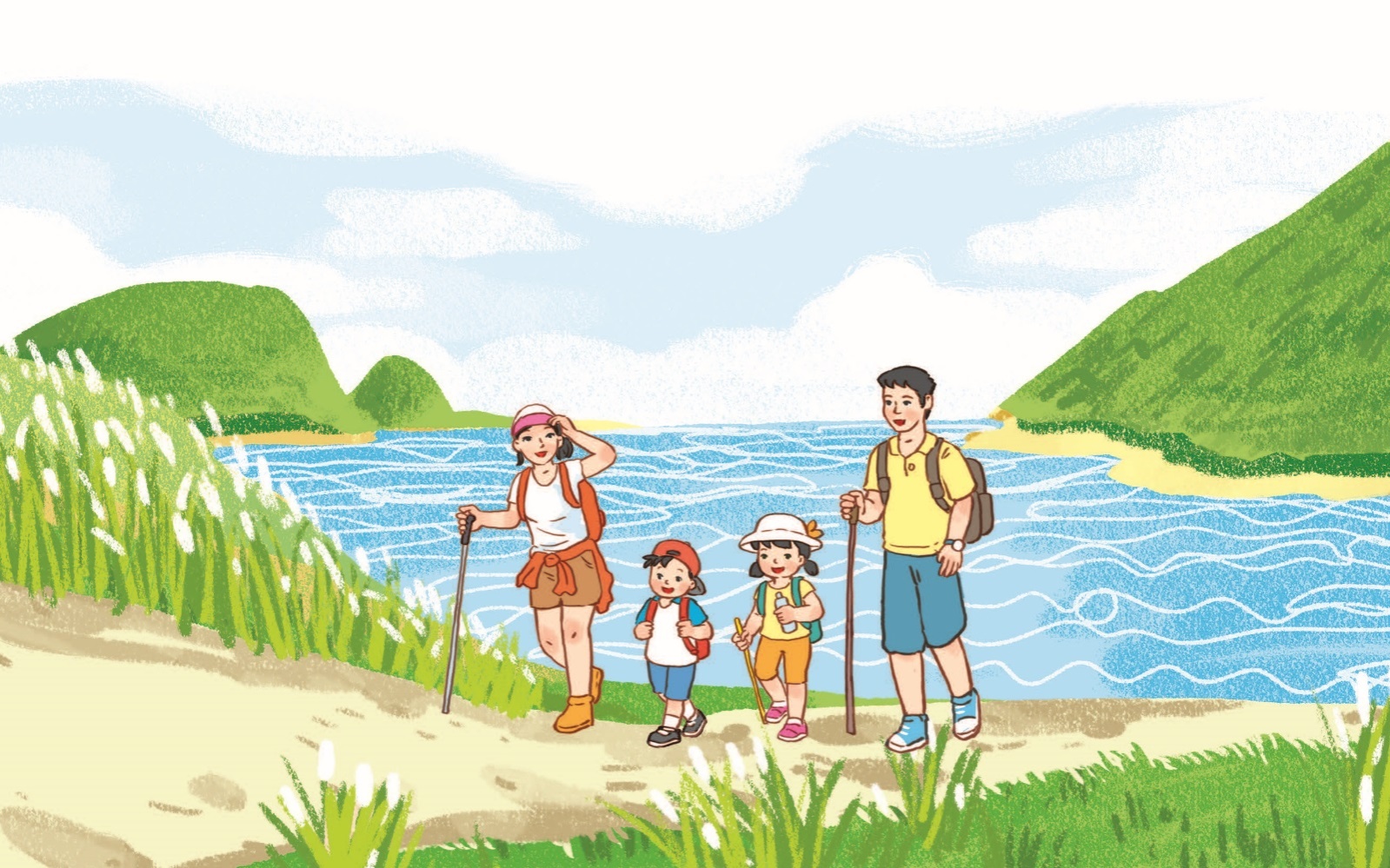 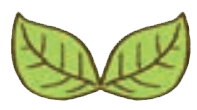 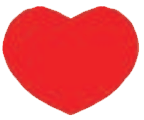 Gần gũi với thiên nhiên, nâng cao ý thức bảo vệ môi trường.
Rèn luyện sức khoẻ,tinh thần thoải mái.
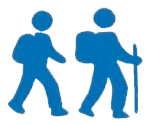 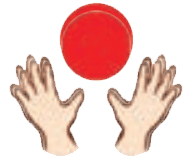 Làm cho mọi người trong gia đình gần gũi nhau hơn.
An toàn, ít gây ra các rủi ro.
đồi núi
rèn luyện
gần gũi
bãi biển
lợi ích
thoải mái
Có rất nhiều người / thường đi bộ vào cuối tuần / hoặc những ngày nghỉ lễ.
Trẻ em cũng thấy thú vị / khi đi bộ cùng cha mẹ.
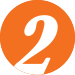 Đọc
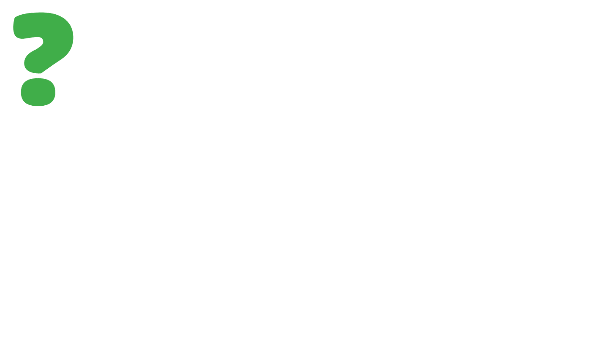 a) Đọc từng đoạn trong nhóm.
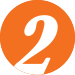 Đọc
Lợi ích của việc đi bộ
Có rất nhiều người thường đi bộ vào cuối tuần hoặc những ngày nghỉ lễ. Họ đi bộ ở vùng đồi núi, bãi biển hay trong rừng. Trẻ em cũng thấy thú vị khi đi bộ cùng cha mẹ. Vậy đi bộ có những lợi ích gì đối với trẻ em?
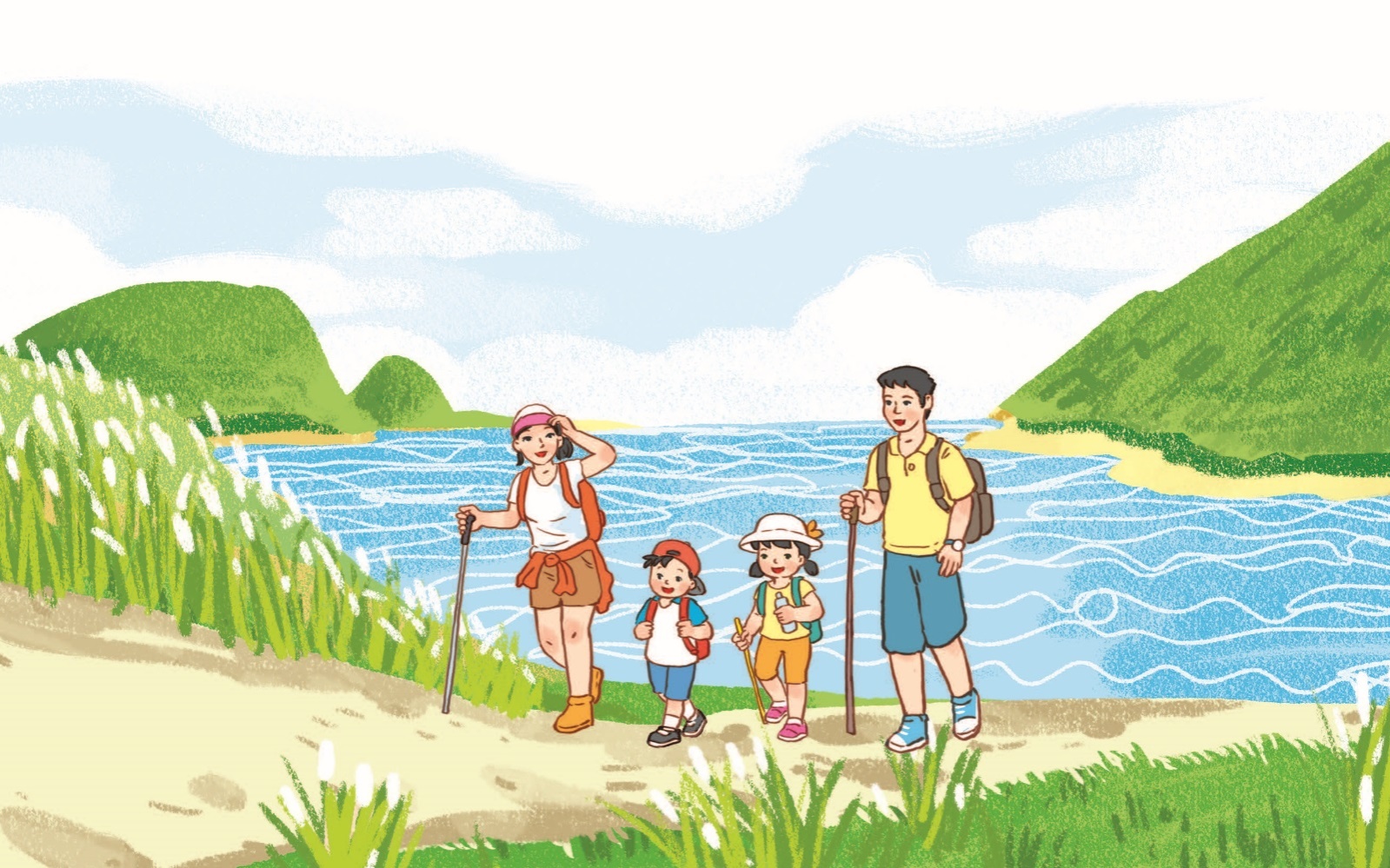 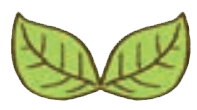 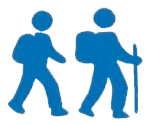 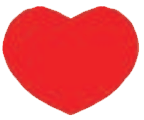 Gần gũi với thiên nhiên, nâng cao ý thức bảo vệ môi trường.
Làm cho mọi người trong gia đình gần gũi nhau hơn.
Rèn luyện sức khoẻ,tinh thần thoải mái.
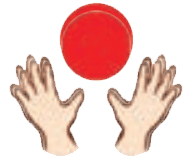 An toàn, ít gây ra các rủi ro.
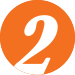 Đọc
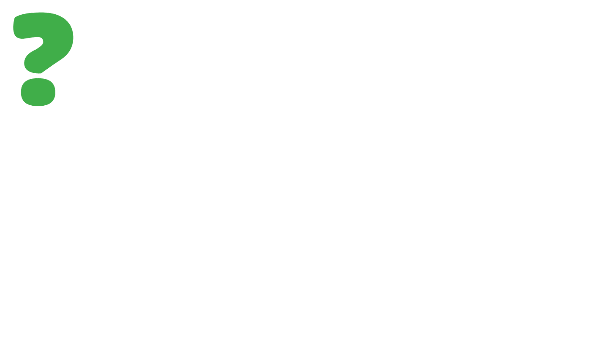 a) Đọc từng đoạn trong nhóm.
b) Mỗi em nói về một lợi ích của việc đi bộ.
Lợi ích của việc đi bộ
M:
Rèn luyện sức khoẻ,tinh thần thoải mái.
Gần gũi với thiên nhiên, nâng cao ý thức bảo vệ môi trường.
Làm cho mọi người trong gia đình gần gũi nhau hơn.
An toàn, ít gây ra các rủi ro.
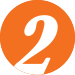 Đọc
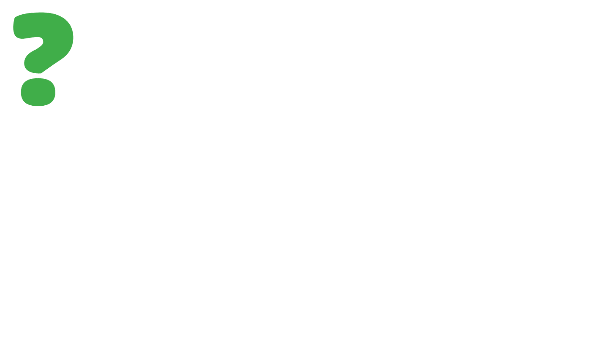 a) Đọc từng đoạn trong nhóm.
b) Mỗi em nói về một lợi ích của việc đi bộ.
c) Hãy kể về lần đi bộ dài nhất của em.
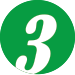 Viết
a) Nghe – viết.
Khi đi bộ phải mặc quần áo phù hợp với thời tiết. Mùa đông, cần mặc ấm. Trước khi đi bộ, nên tập những động tác khởi động.
Khi đi bộ phải mặc quần áo phù hợp với thời tiết. Mùa đông, cần mặc ấm. Trước khi đi bộ, nên tập những động tác khởi động.
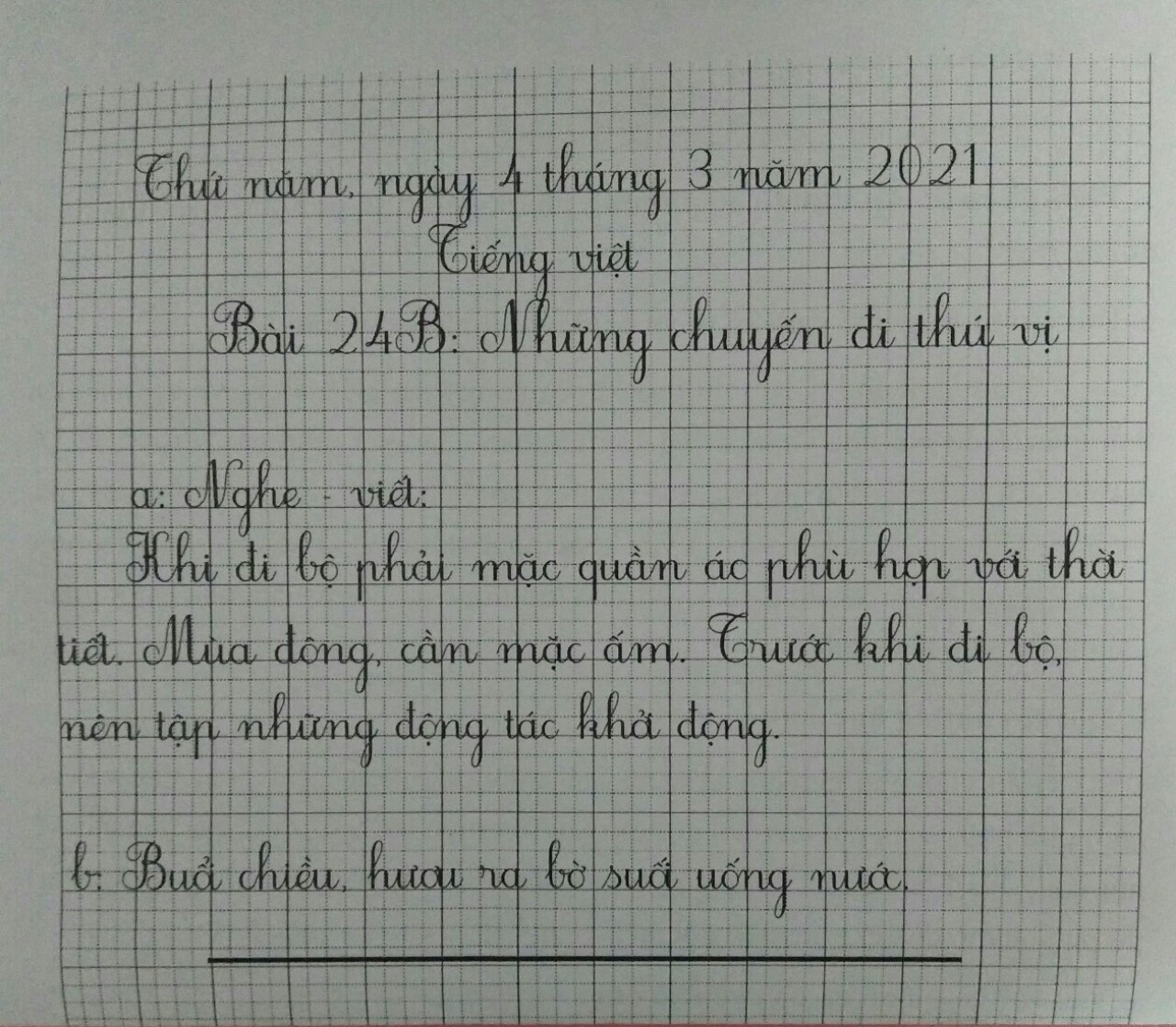 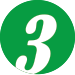 Viết
b) Nhìn tranh, thi chọn vần cho ô trống trong câu.     Viết một câu đã hoàn thành vào vở.
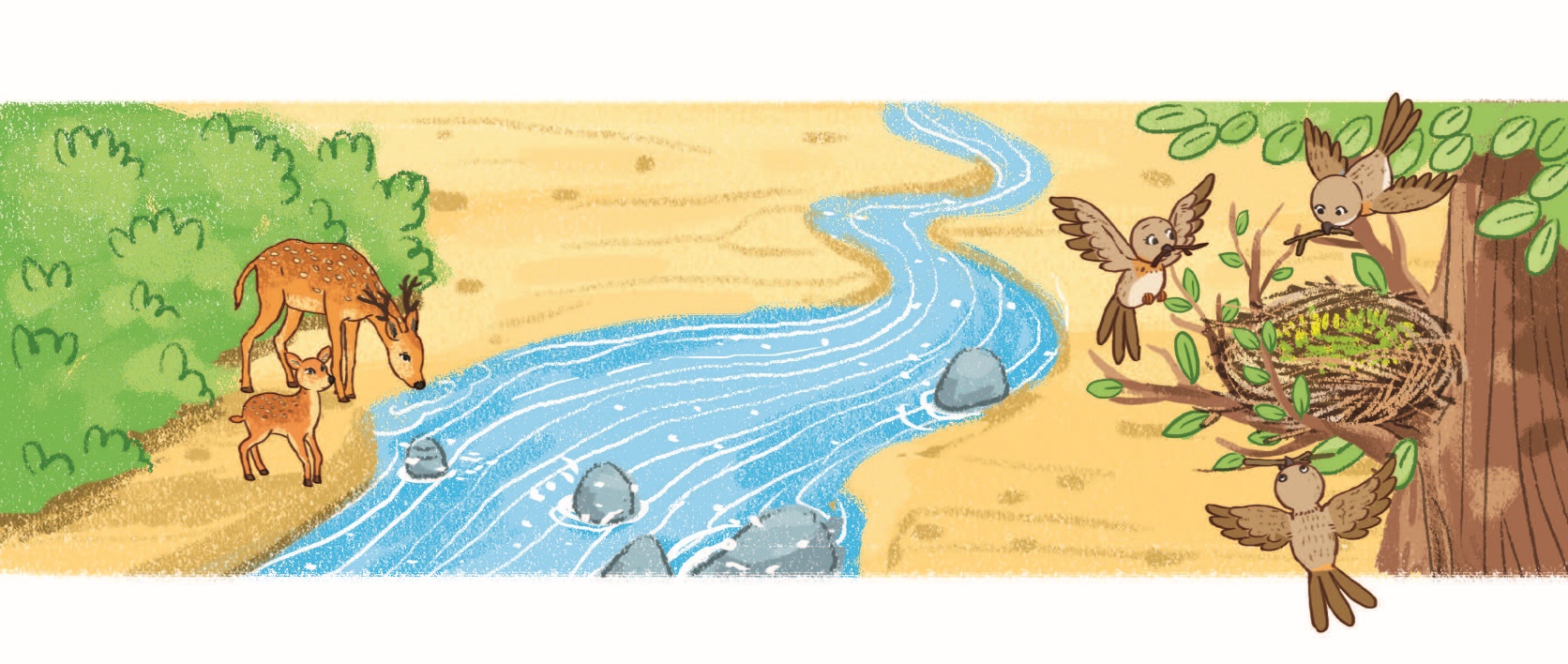 ươu / iêu
˴
Buổi ch     , h       ra bờ suối uống nước.
ươu
iêu
ao / au
Trên cây c    , bầy chim gọi nh     về tổ
ao
au
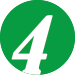 Nghe – nói
a) Nghe kể từng đoạn câu chuyện và trả lời câu hỏi.
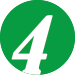 Nghe – nói
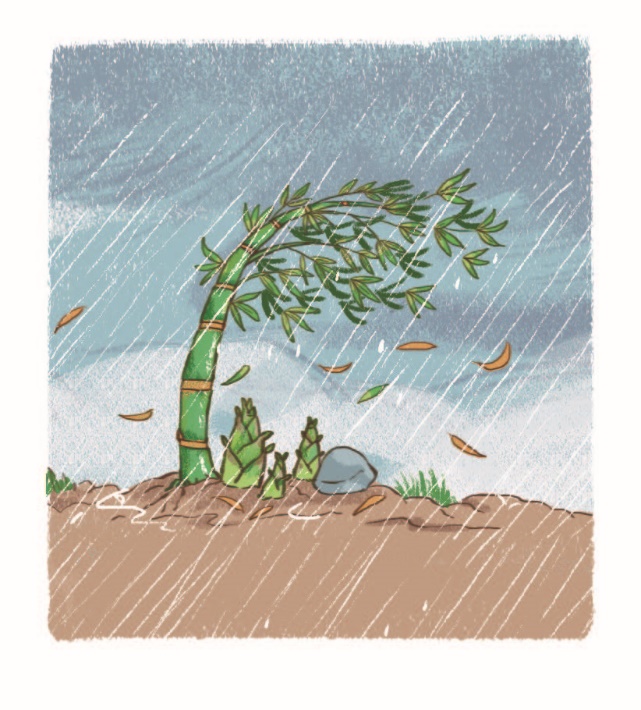 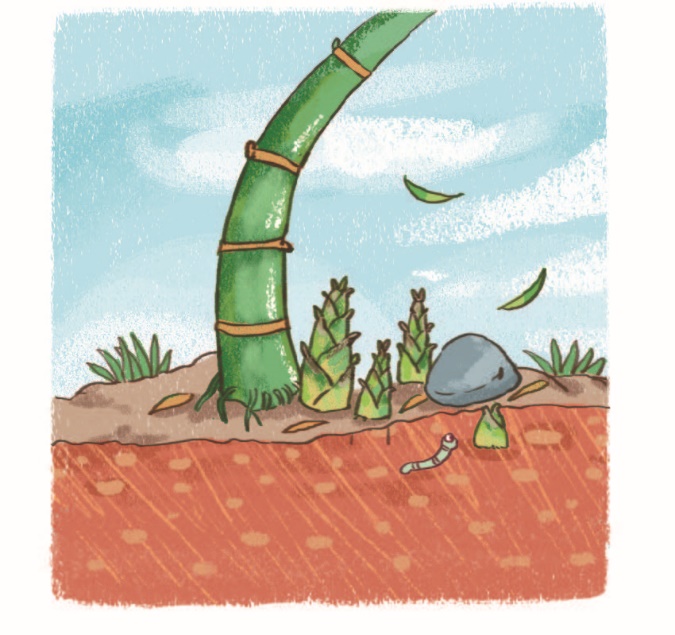 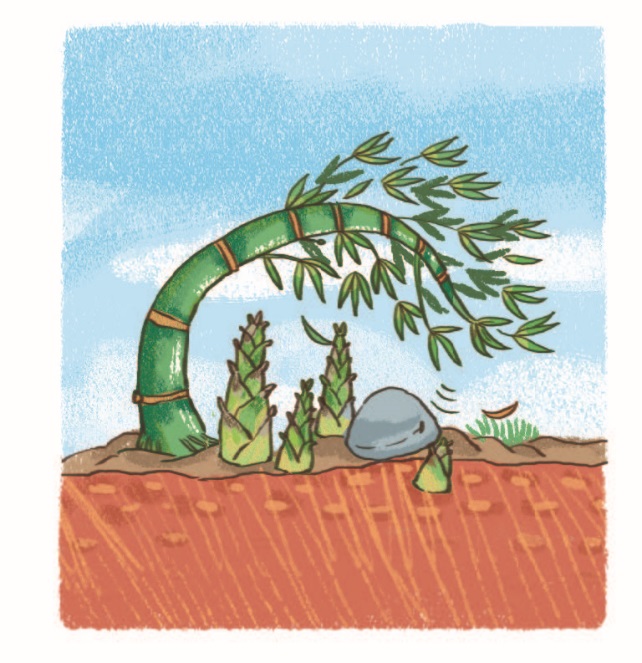 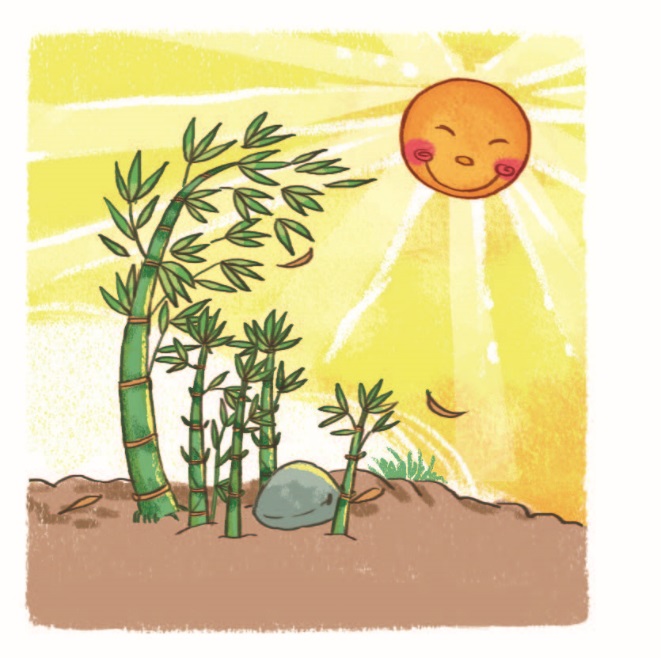 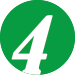 Nghe – nói
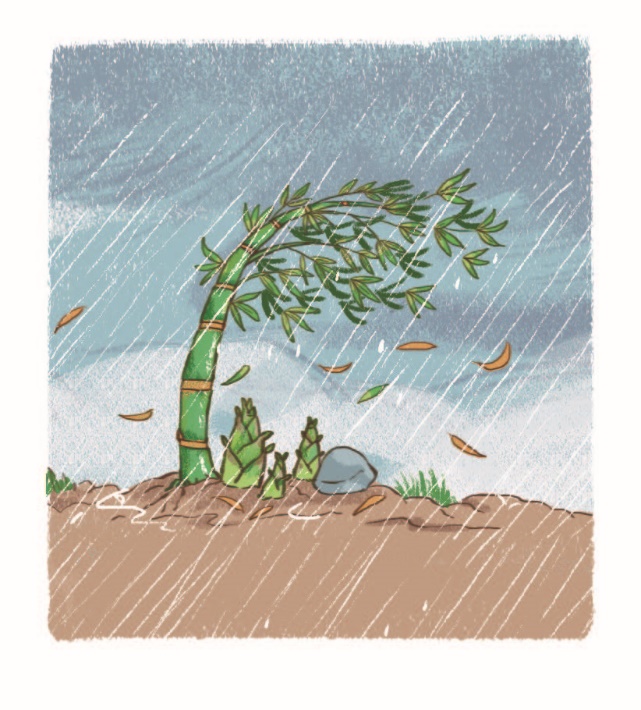 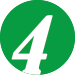 Nghe – nói
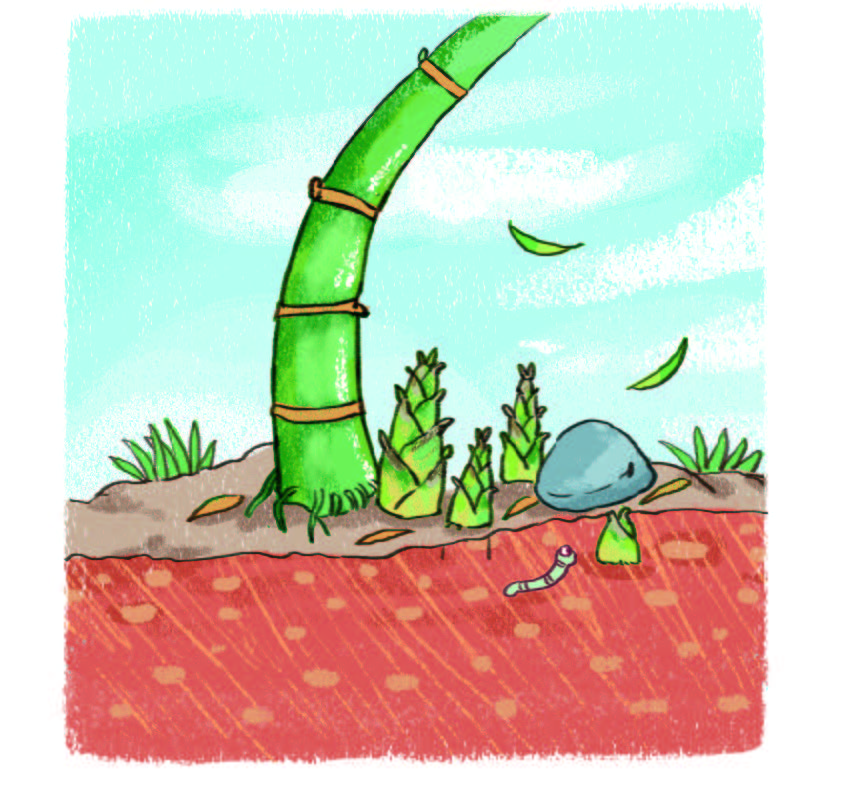 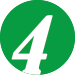 Nghe – nói
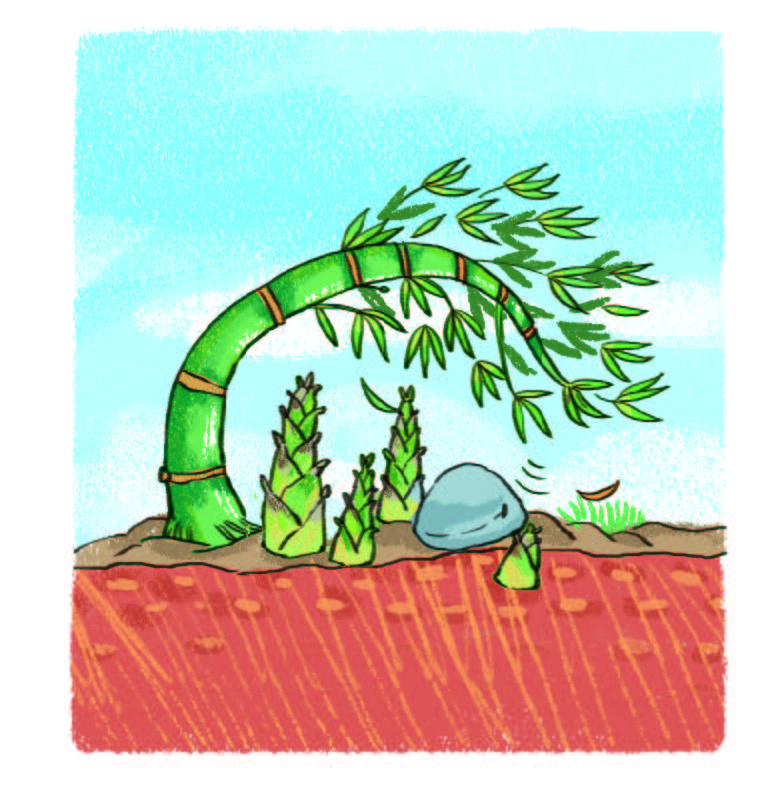 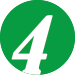 Nghe – nói
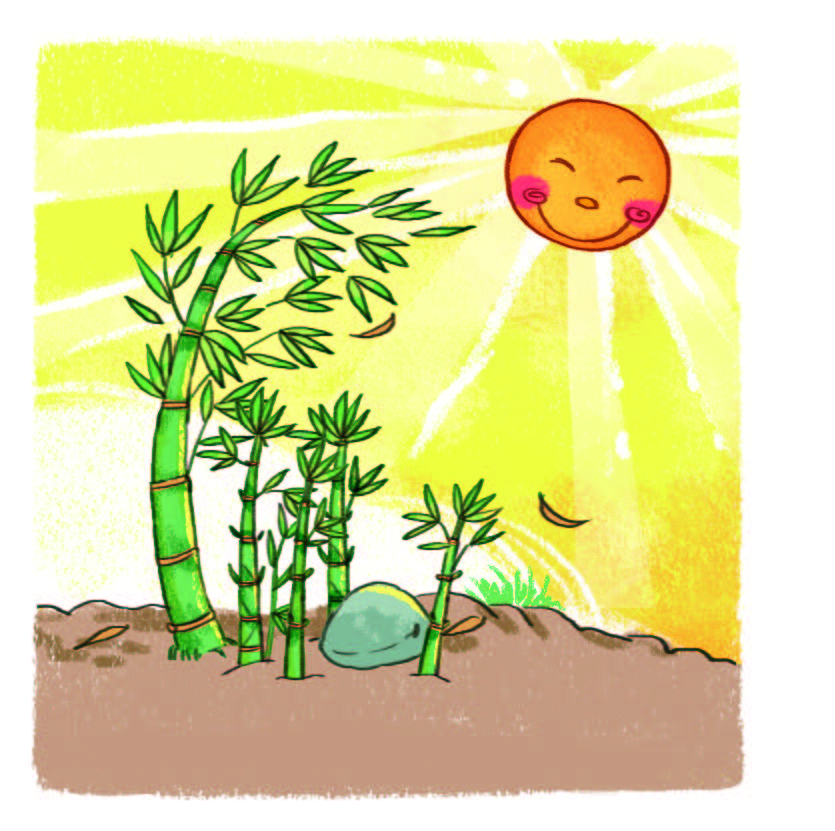 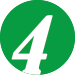 Nghe – nói
Câu chuyện của măng non
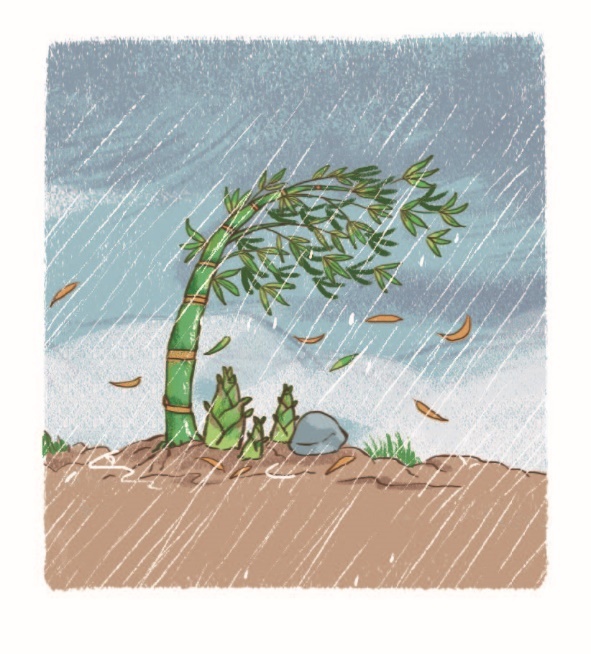 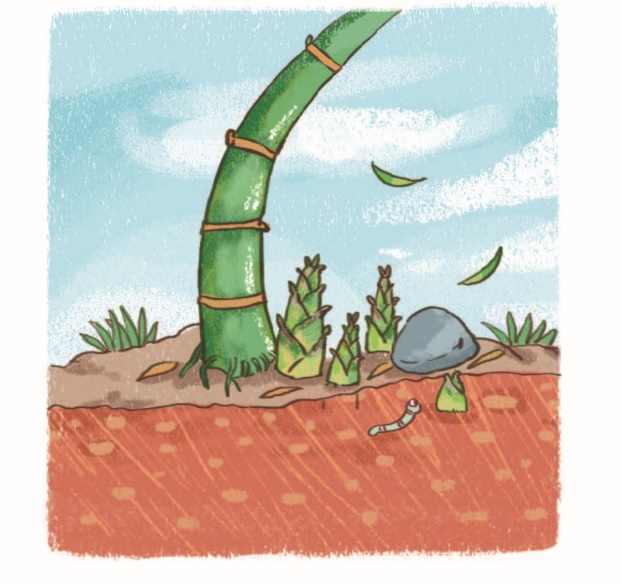 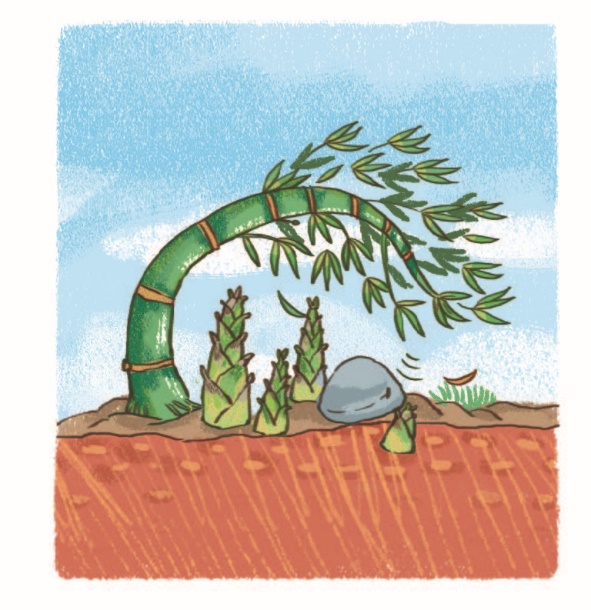 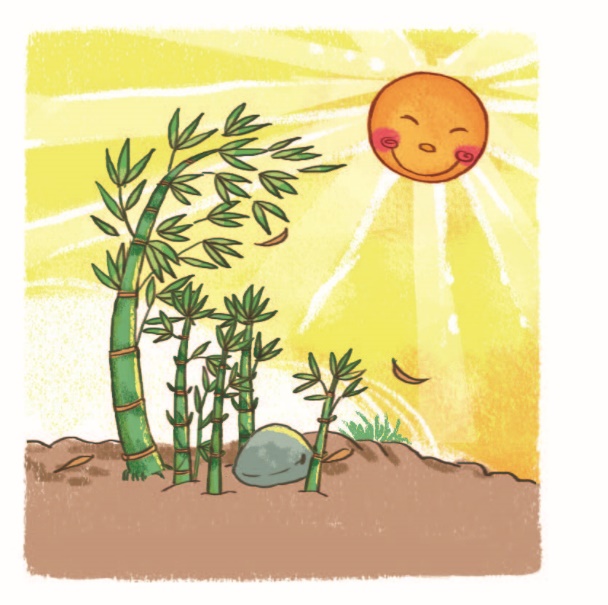 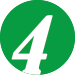 Nghe – nói
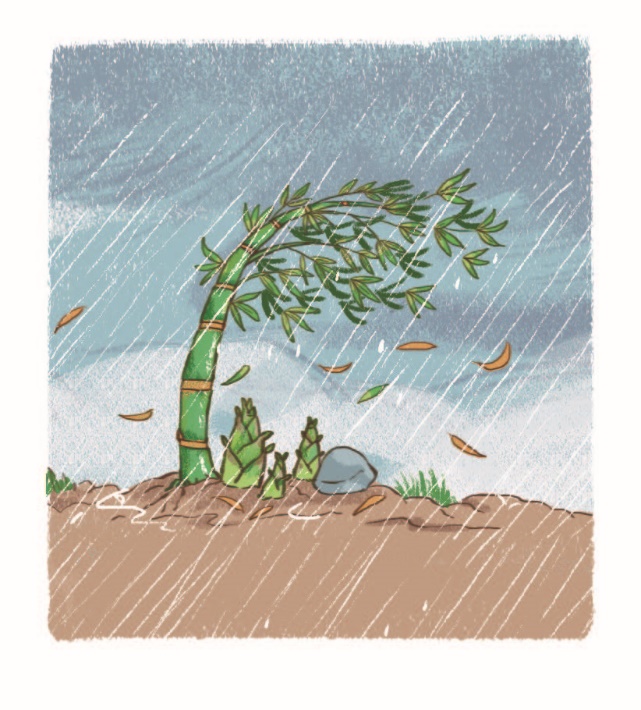 1
Điều gì xảy ra khi trời đổ mưa?
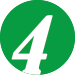 Nghe – nói
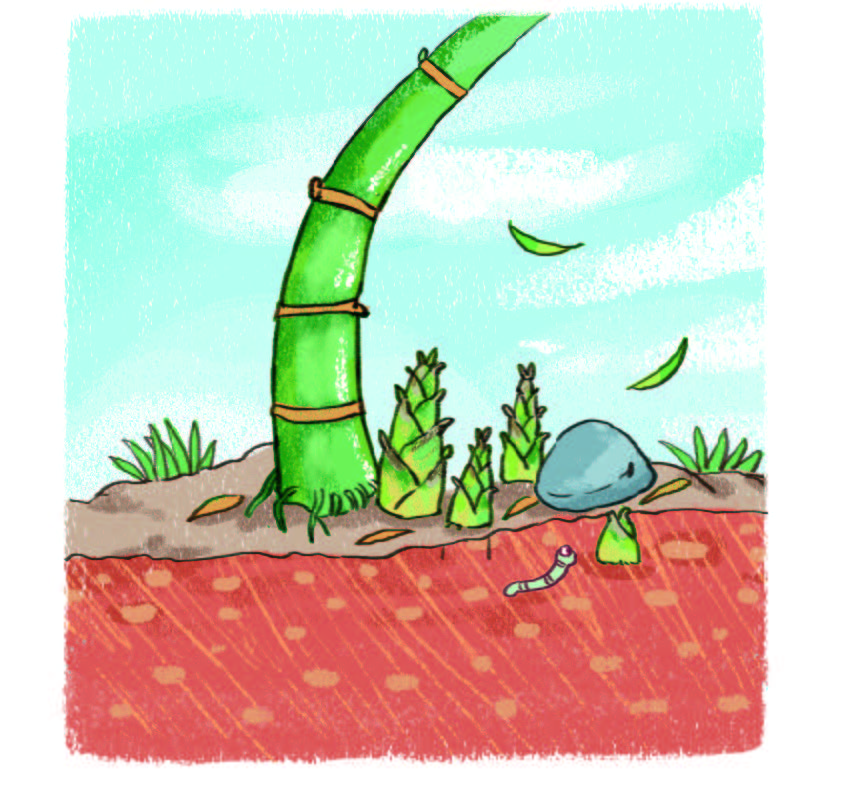 2
Măng non gặp khó khăn gì?
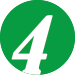 Nghe – nói
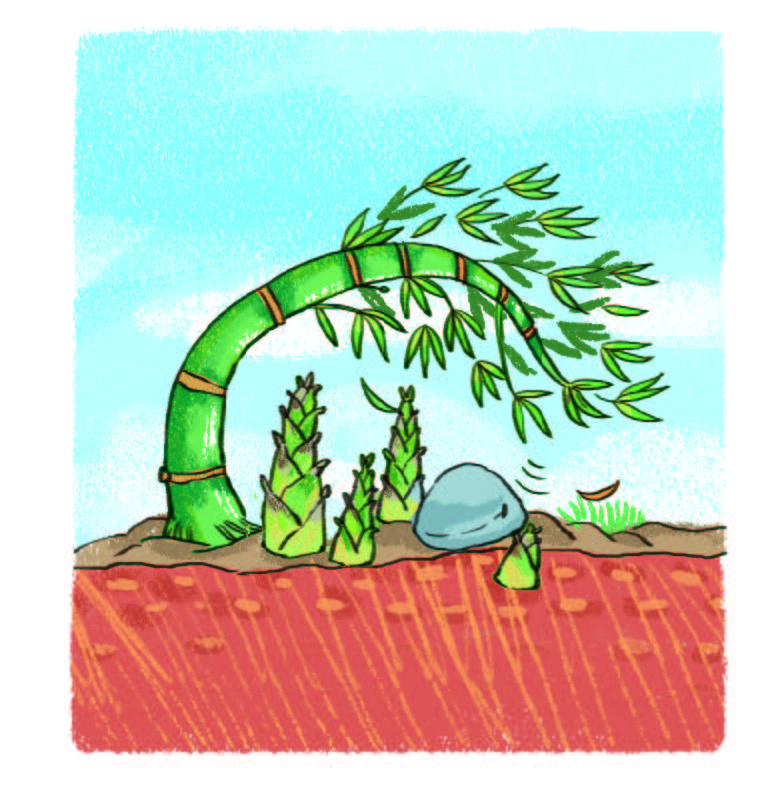 3
Măng non làm gì để vượt qua khó khăn?
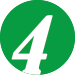 Nghe – nói
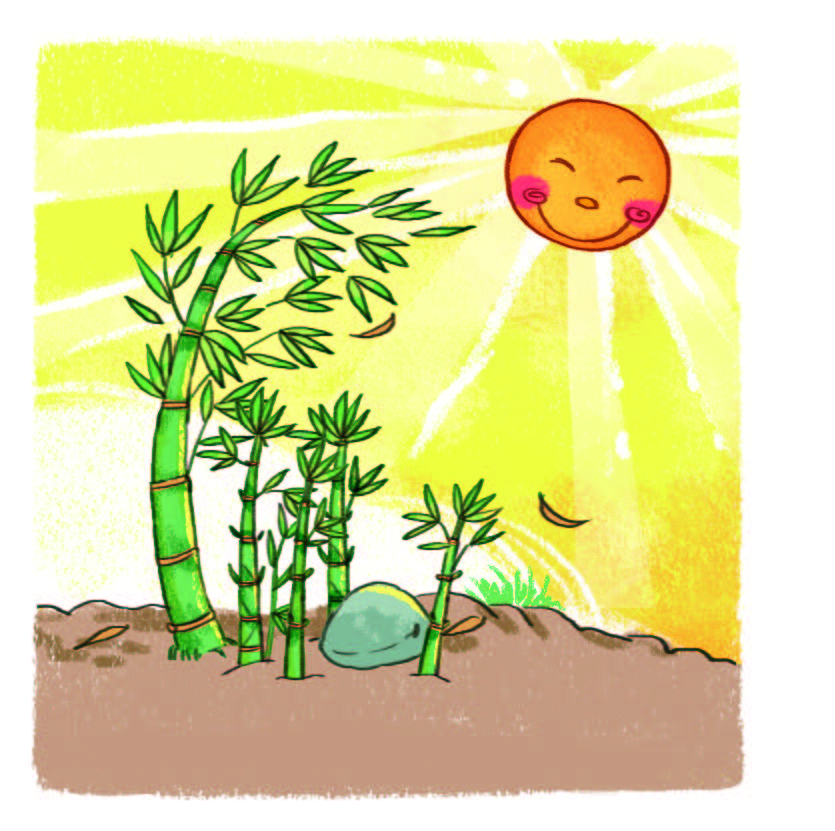 4
Cuộc sống của măng non như thế nào 
từ khi vươn lênmặt đất?
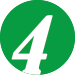 Nghe – nói
a) Nghe kể từng đoạn câu chuyện và trả lời câu hỏi.
b) Kể một đoạn câu chuyện.
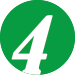 Nghe – nói
Câu chuyện của măng non
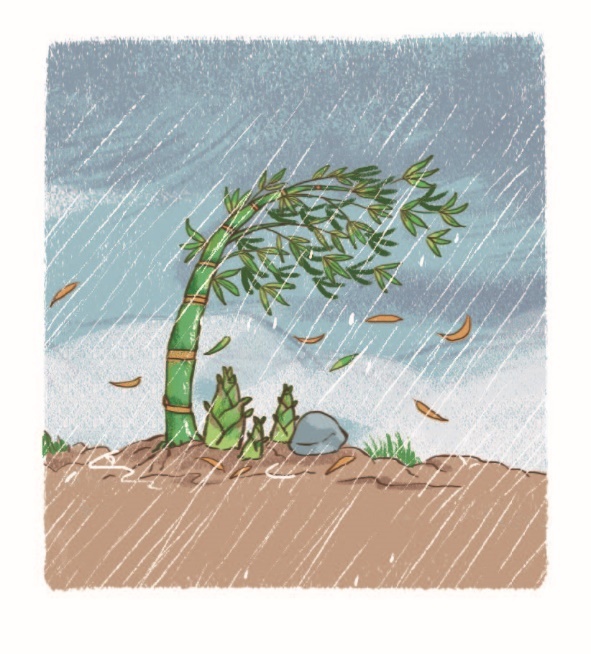 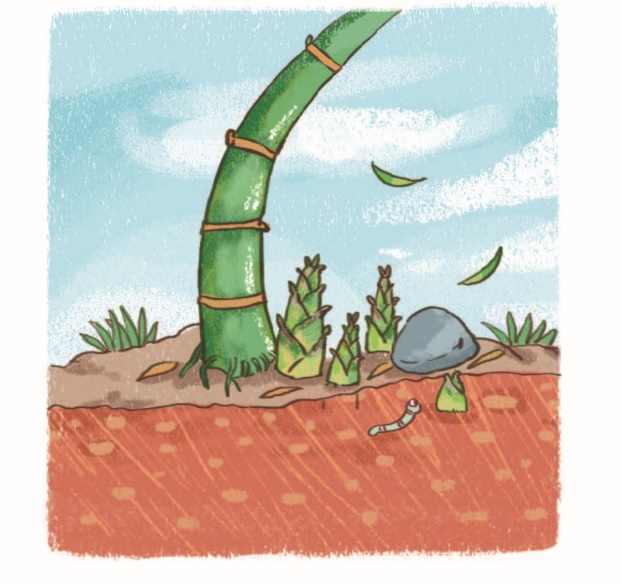 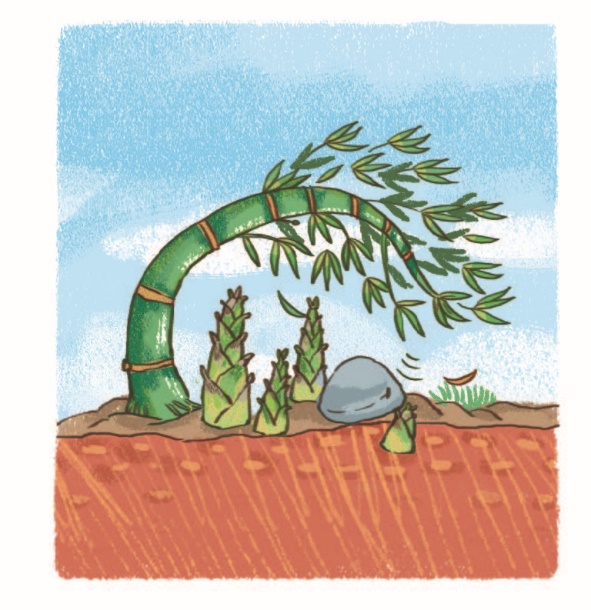 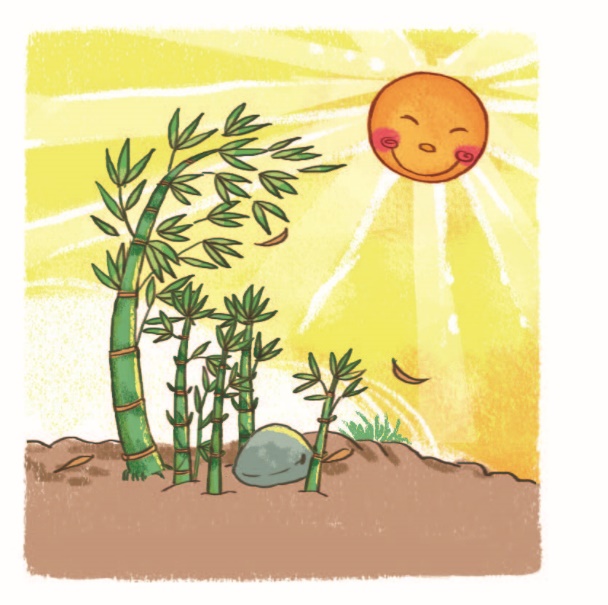 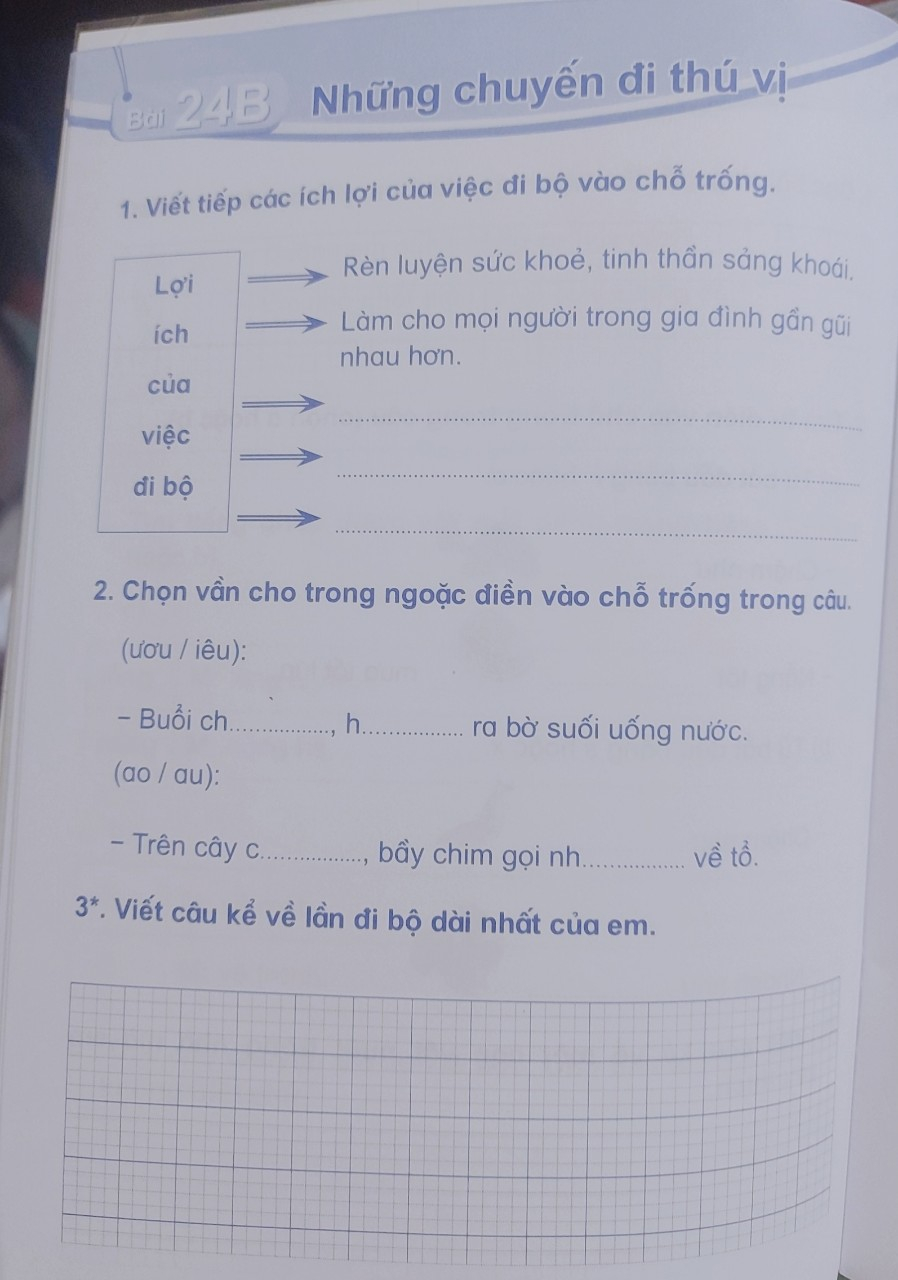 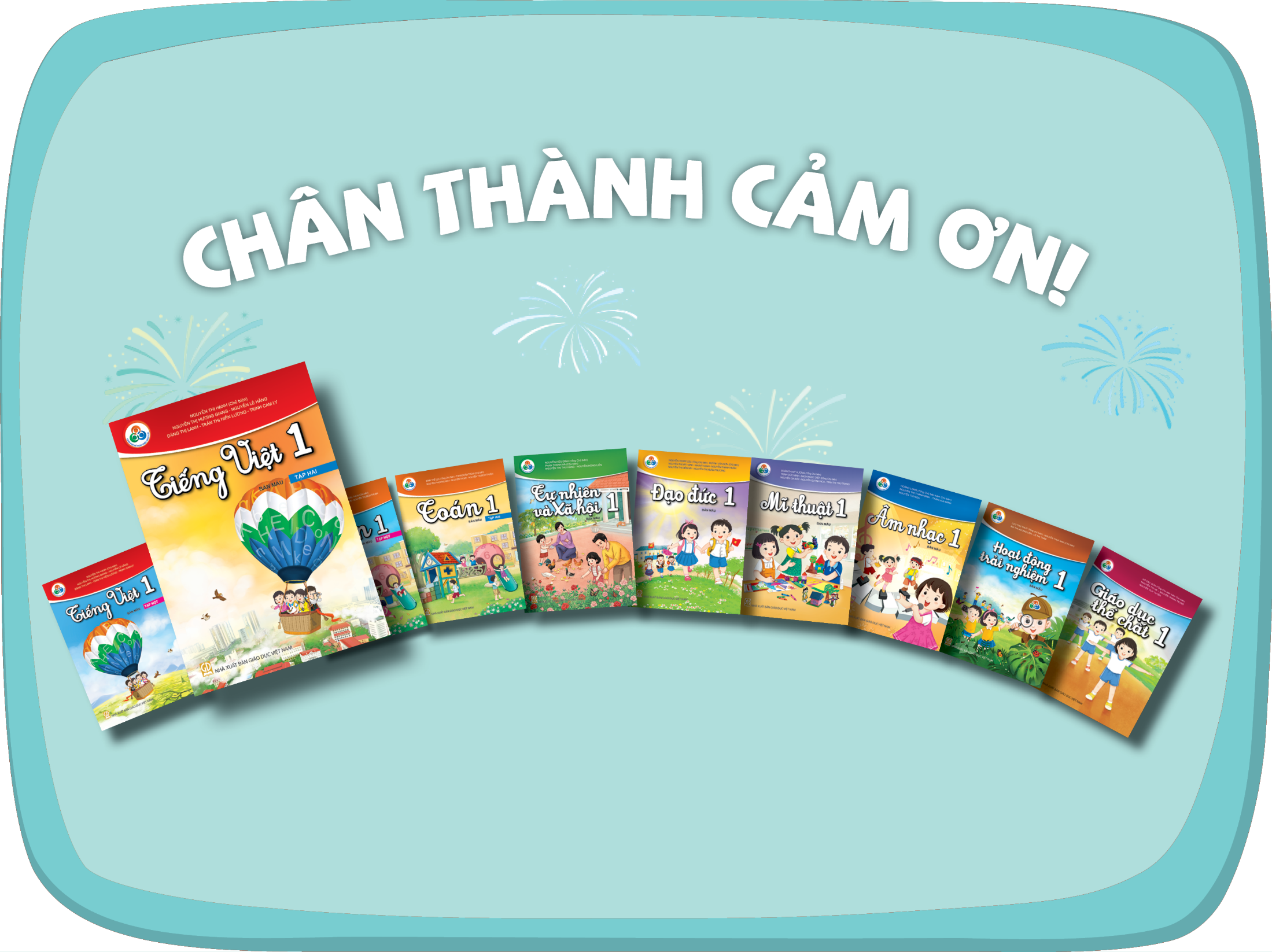 [Speaker Notes: CHÂN THÀNH CẢM ƠN!]